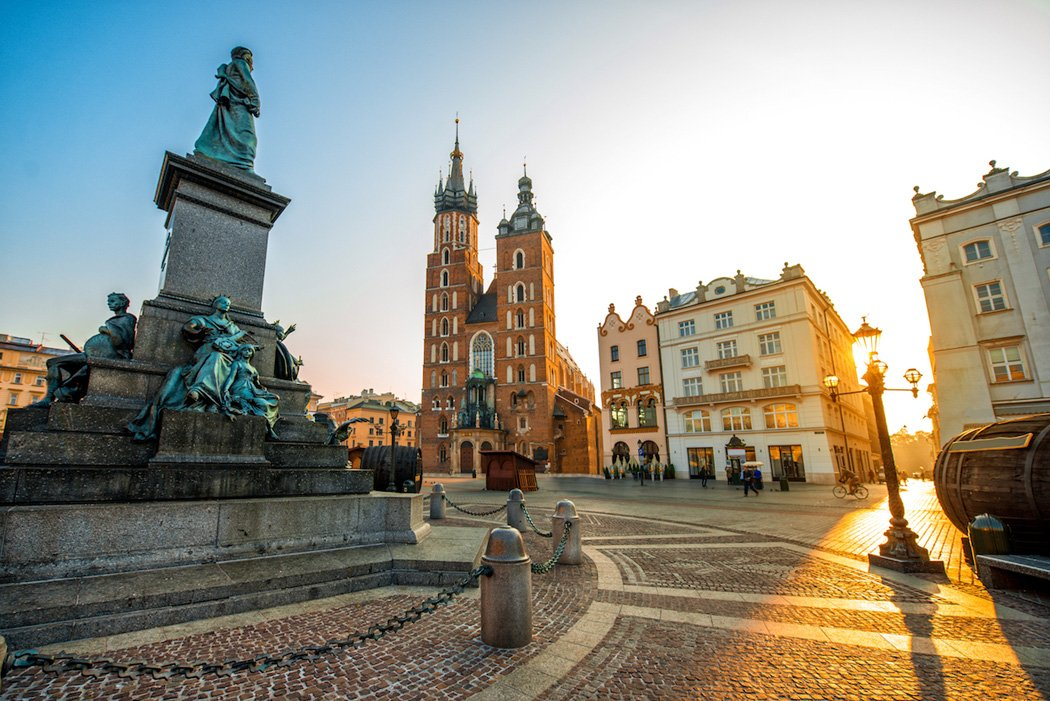 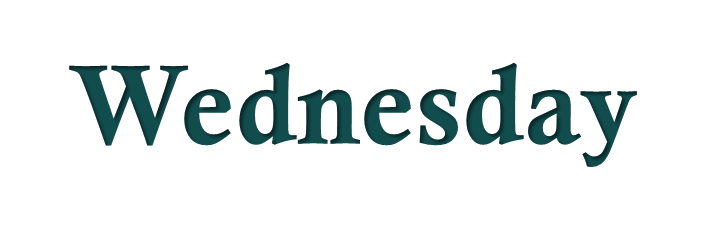 Wednesday
Trip to Crakow
Trip to Krakow
Wednesday
The Old Town guided tour
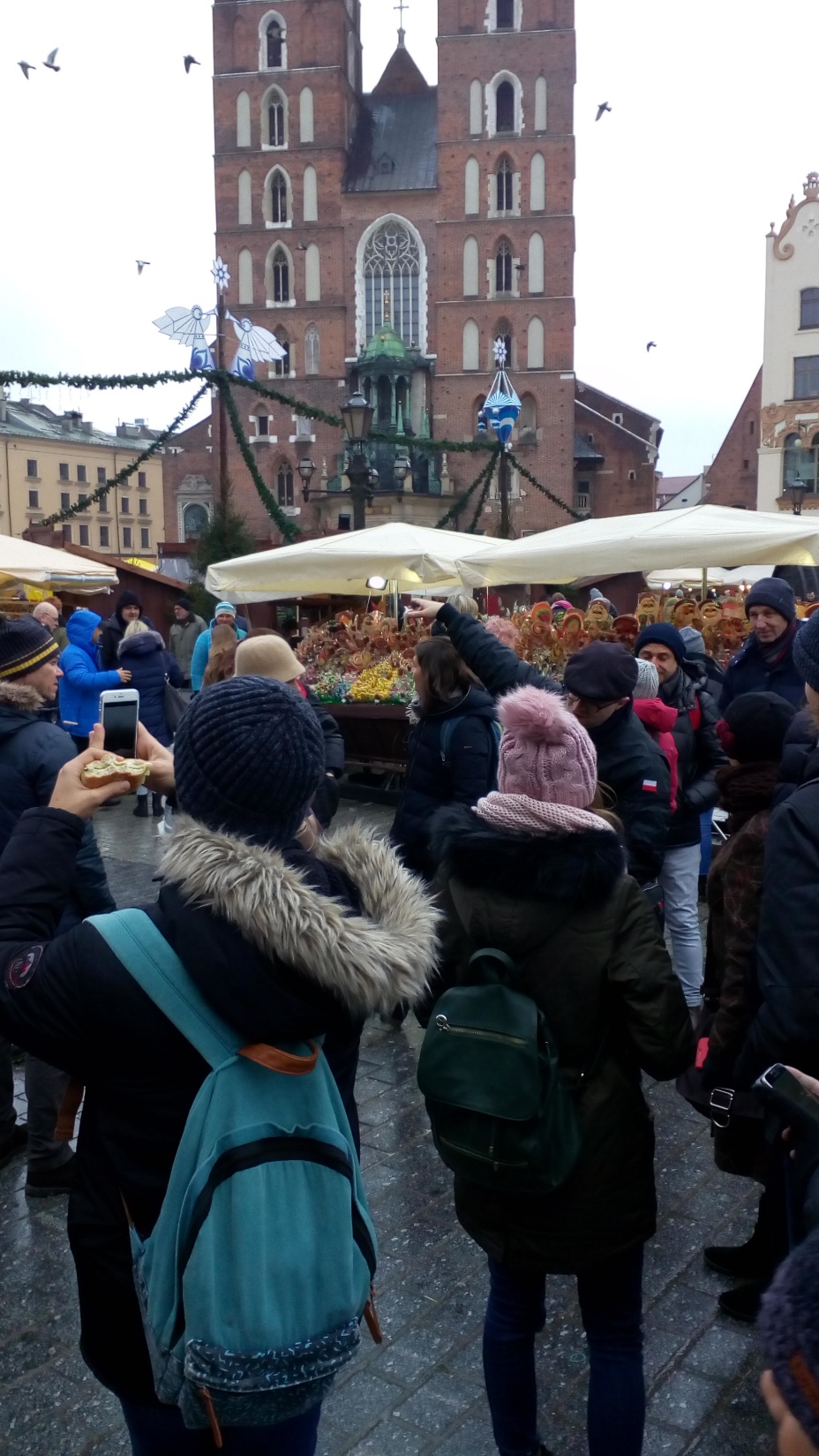 We had free time for lunch and shopping in the Christmas market
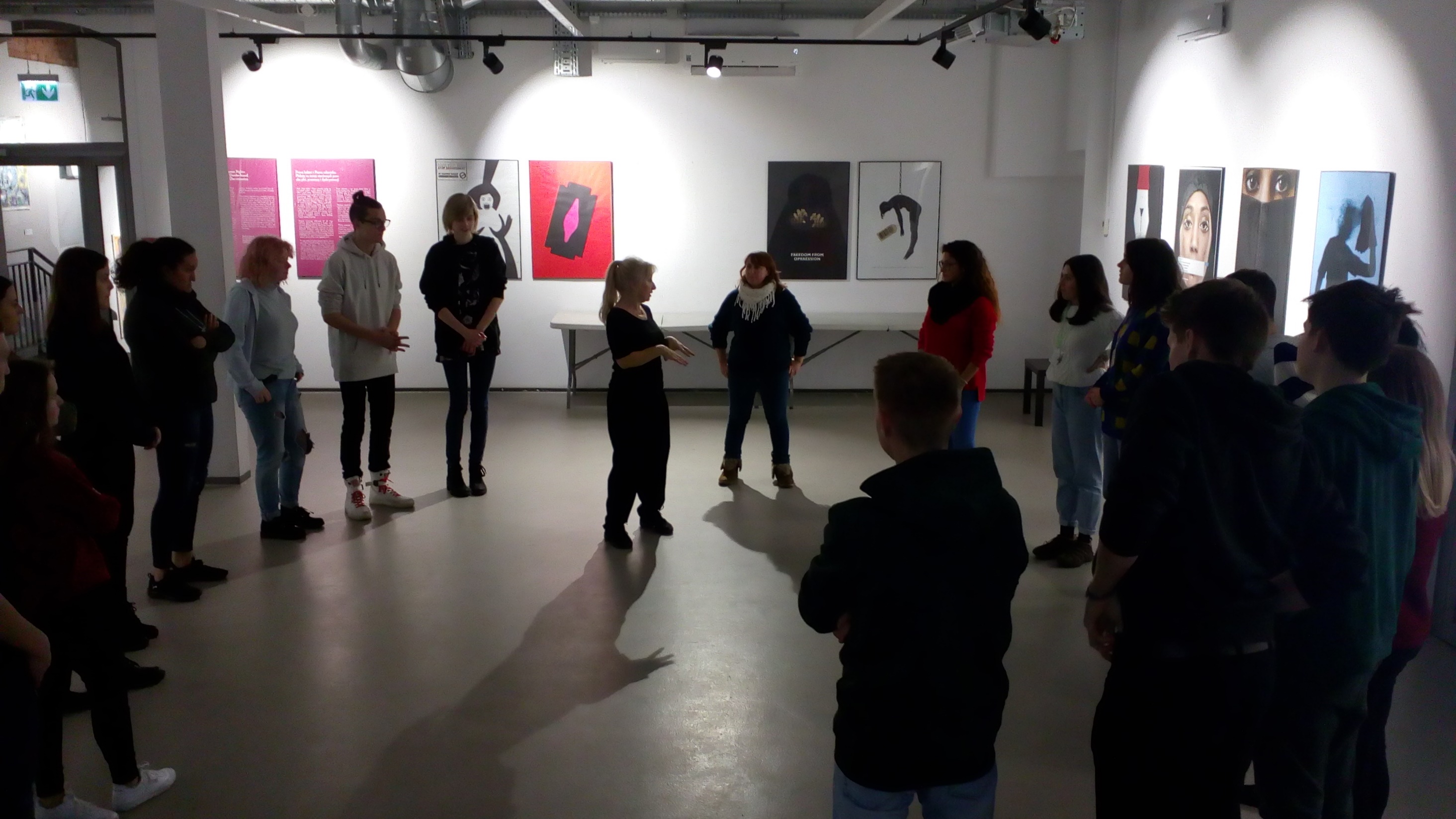 Dancing workshop in Galicja Museum